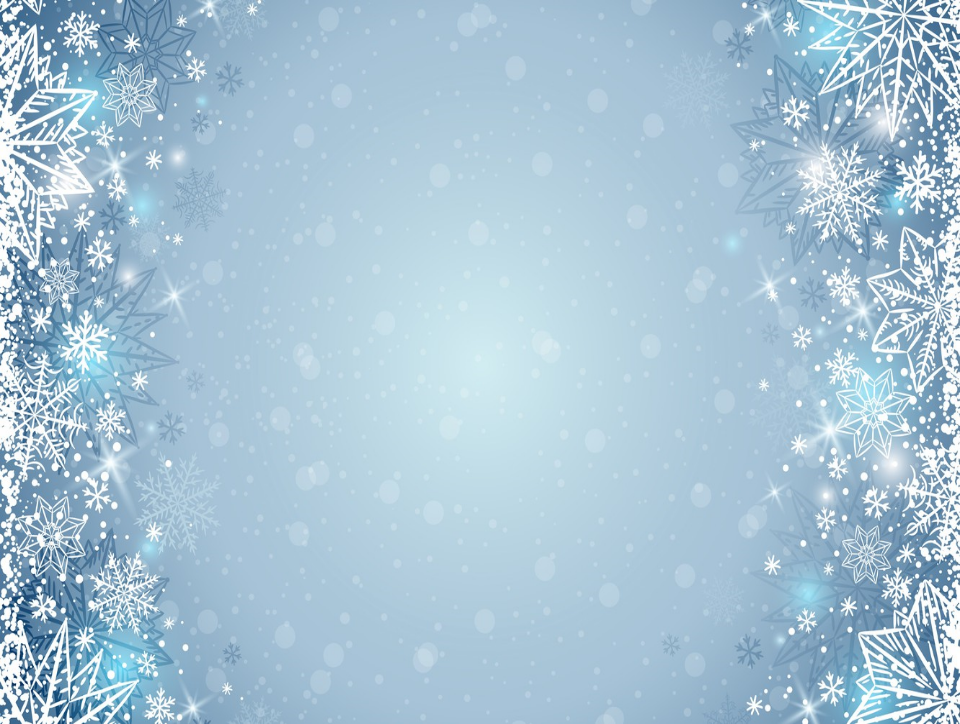 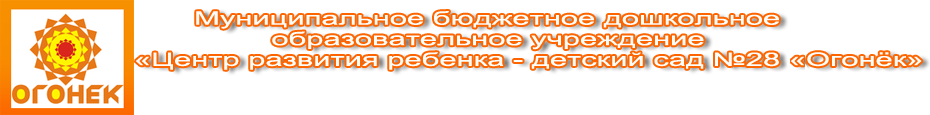 Проект
«День рождения
 снеговика!»
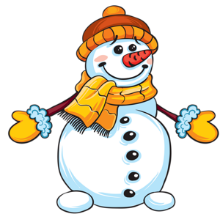 Учитель-дефектолог
Чернова М.В.
Бердск 2022
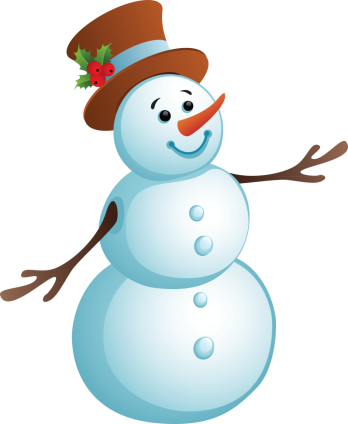 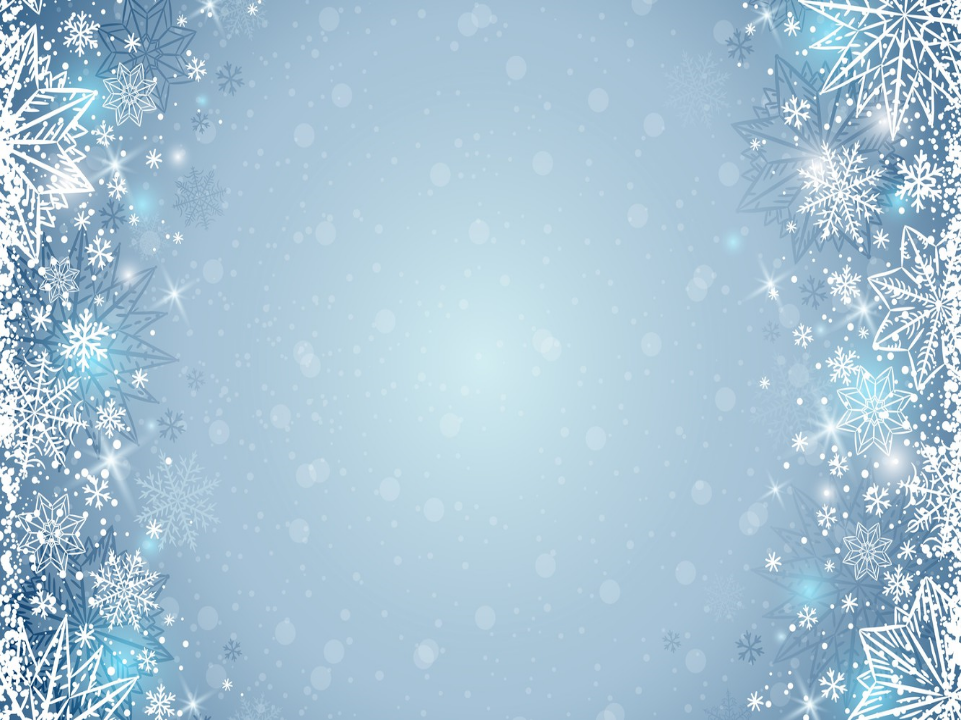 Продолжительность проекта: краткосрочный (1 неделя) 
Тип проекта: познавательно-творческий
Участники: учитель-дефектолог, воспитанники с ограниченными возможностями здоровья, родители
Возраст детей: 5-6 лет
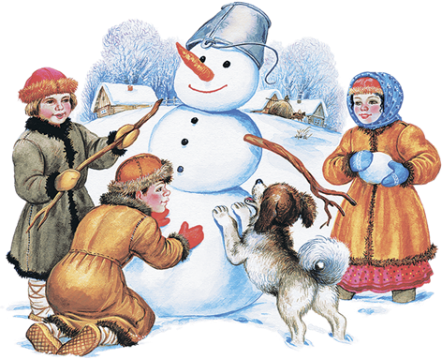 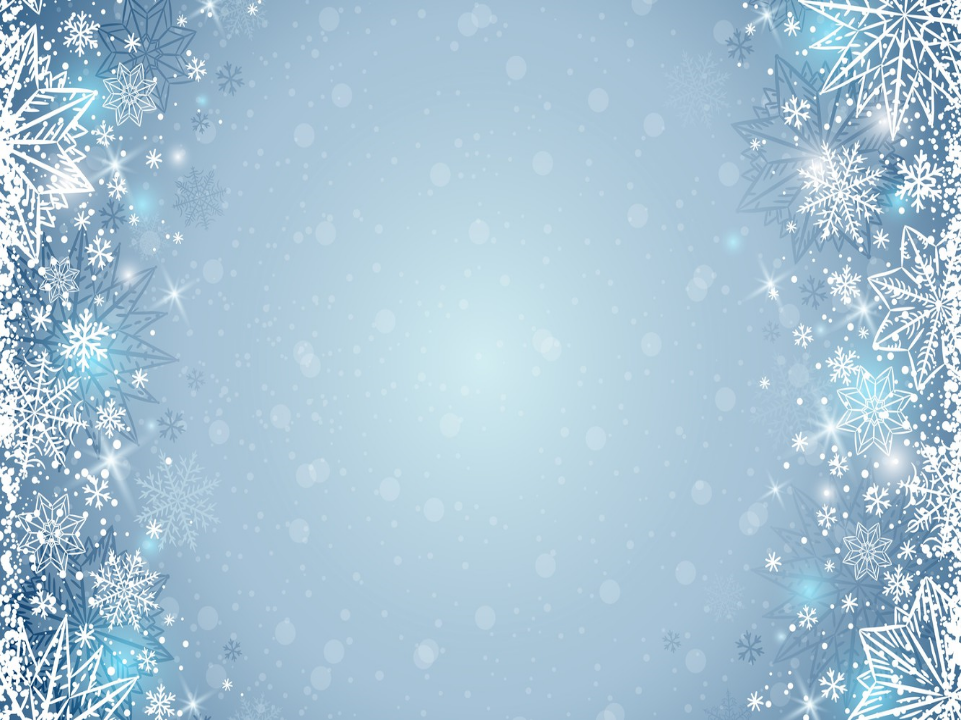 Актуальность
Каждый год нашем детском саду проходит конкурс 
«Новогодняя игрушка».  Самая популярная зимняя поделка конечно снеговик. Большой  интерес вызывают у детей фигурки снеговиков.  «Кто такой снеговик?», «Почему лепят именно снеговиков?». 
Реализация данного проекта предусматривает  сохранение традиций русского народа, помогает удовлетворить познавательный интерес детей, их потребность к творческой деятельности. В ходе работы над проектом, дошкольники  найдут  ответы на все свои вопросы, научатся рисовать, лепить и мастерить   снеговиков  из самых разных материалов.
Совместная  деятельность с детьми в рамках проекта охватывает все образовательные области. Это позволяет развивать у дошкольников творческие способности, интерес к познавательно-исследовательской деятельности, обогащать их словарный запас, сохранять и укреплять здоровье.
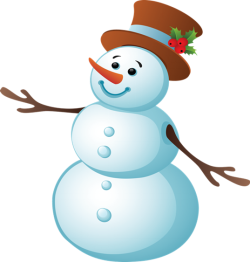 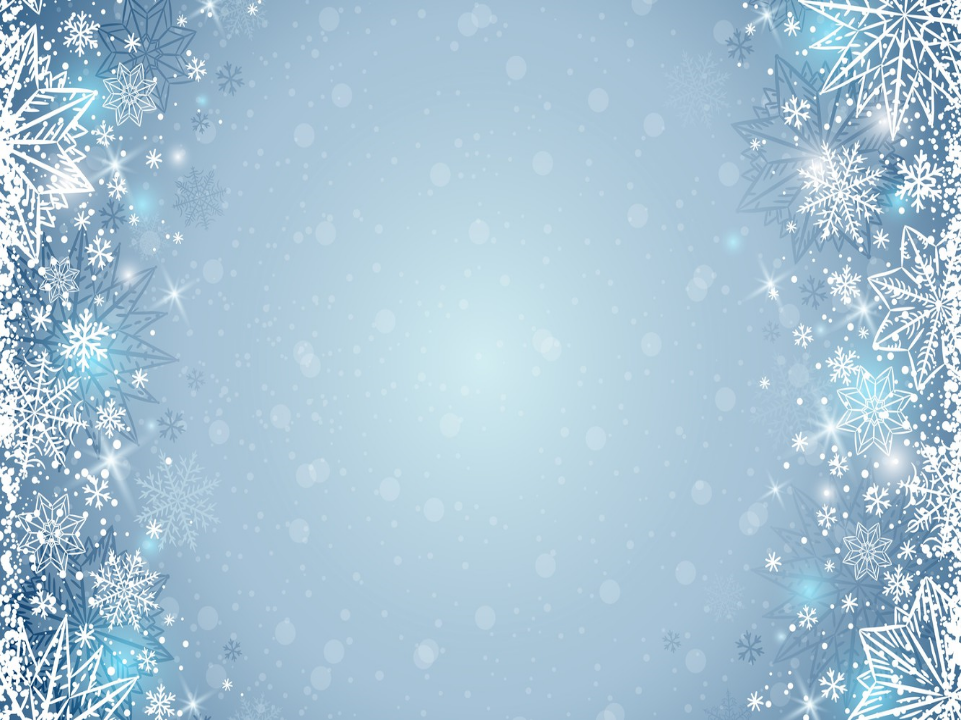 Цель: создание условий для развития           
  познавательных    и творческих способностей
  детей в процессе проектной деятельности.
Задачи:
познакомить дошкольников с историей возникновения снеговика;
развивать познавательную активность, мышление,  коммуникативные навыки детей в процессе ознакомления их с явлениями природы;
развивать мелкую моторику,  воображение, творческие способности детей  в процессе организации  продуктивной деятельности
 знакомить с нетрадиционными техниками изобразительной деятельности, многообразием художественных материалом
вовлекать  родителей в образовательную деятельность в рамках проекта.
-
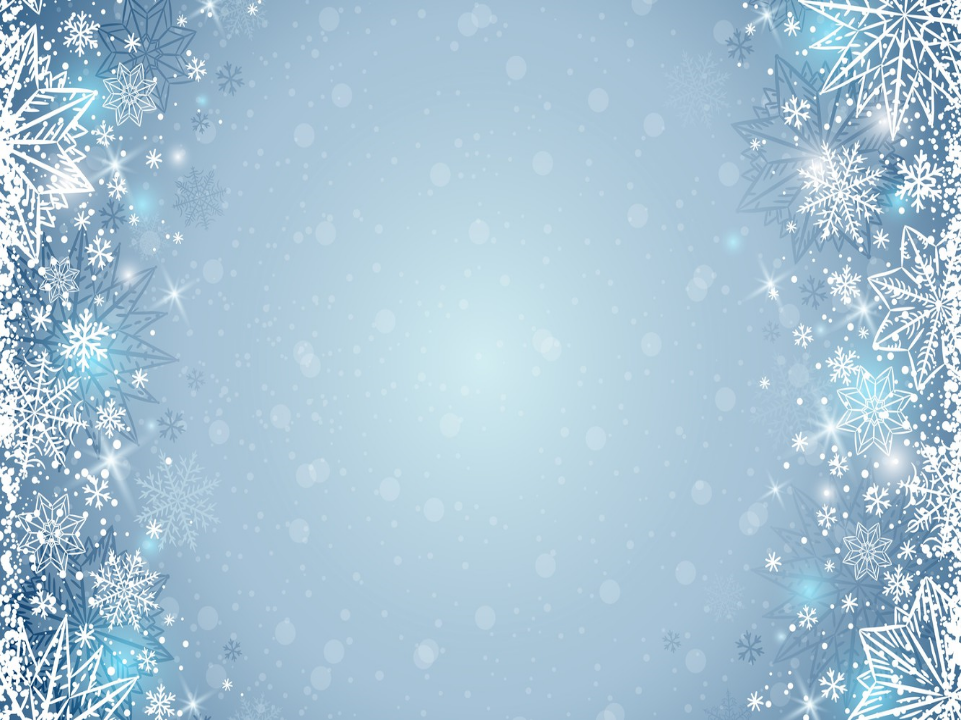 Этапы реализации проекта

Первый этап- подготовительный
Организация предметно-развивающей среды
Подбор художественной литературы, иллюстраций и картин, оборудования, музыкальных произведений, подвижных игр, Приглашение родителей принять участие в проекте
Второй этап – основной
Знакомство детей с историей возникновения Снеговика. Совместная образовательная деятельность педагога с детьми: беседы, игры (дидактические, подвижные,  пальчиковые, упражнения для дыхательной гимнастики), продуктивная деятельность (лепка, рисование, аппликация, конструирование), создание проблемных ситуаций, поисковая деятельность по теме проекта. 
Третий этап- заключительный
Презентация творческих работ совместной деятельности детей и родителей «Загадки снеговика» и монументальной картины «Снеговики идут на день рождения»
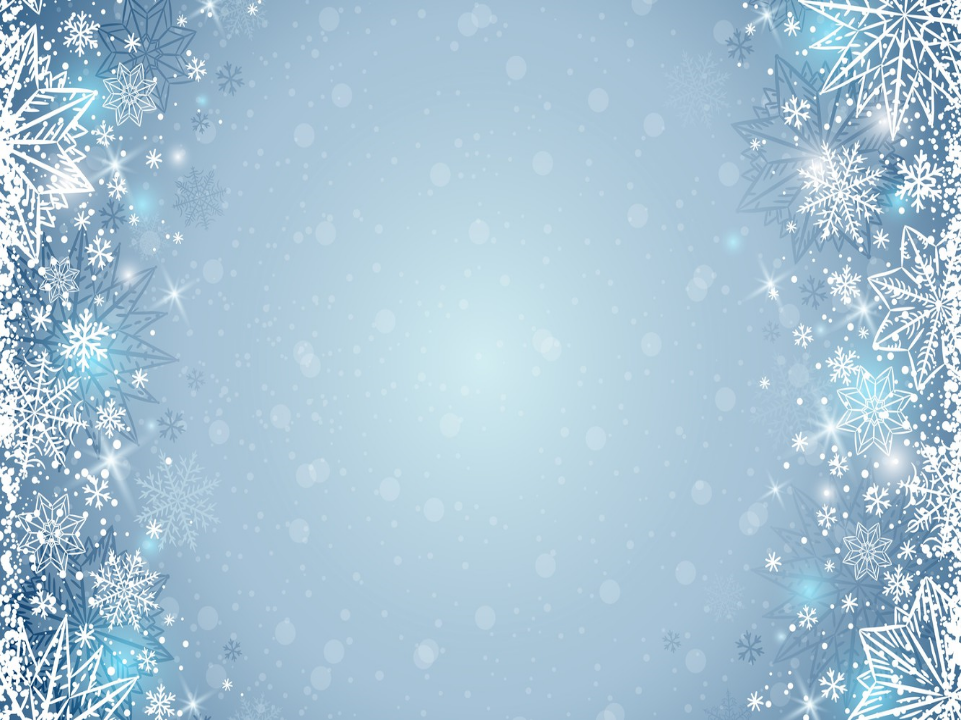 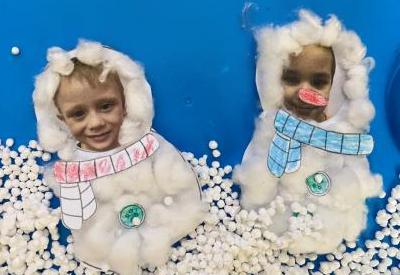 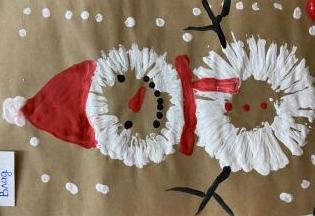 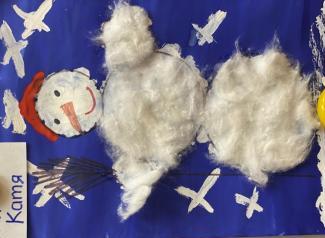 Самая веселая детская зимняя игра - лепить снеговика. Эта затея, известна людям уже не одно столетие. В результате работы над проектом ребята научились рисовать, лепить и создавать снеговиков из самых разных материалов.
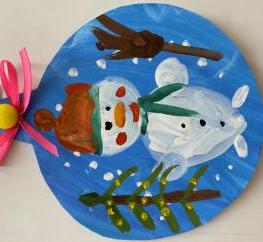 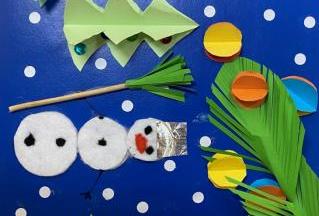 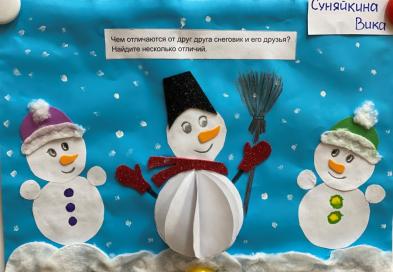 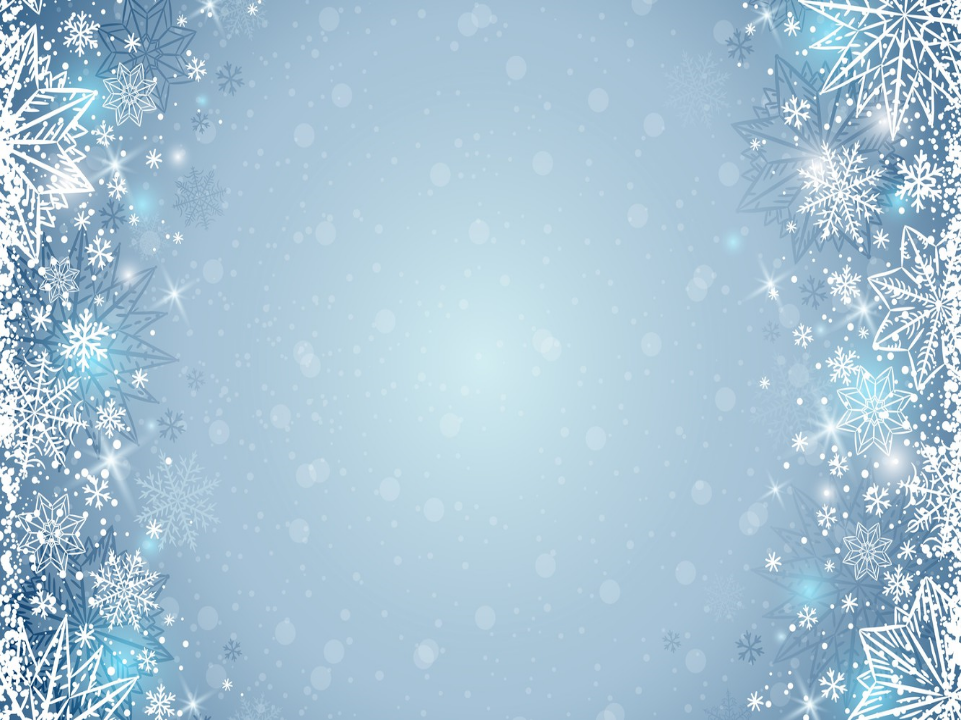 Ребята приняли участие во Всероссийском творческом конкурсе «День снеговика»
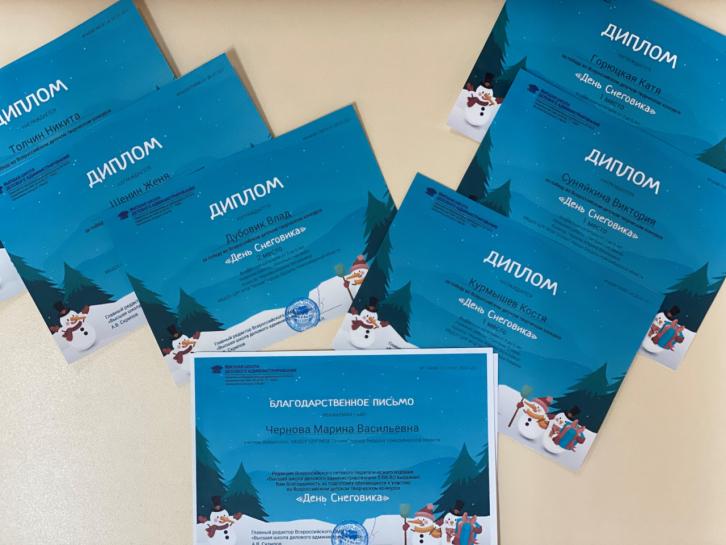 Создали монументальную картину
 «Снеговики идут на день рождения»
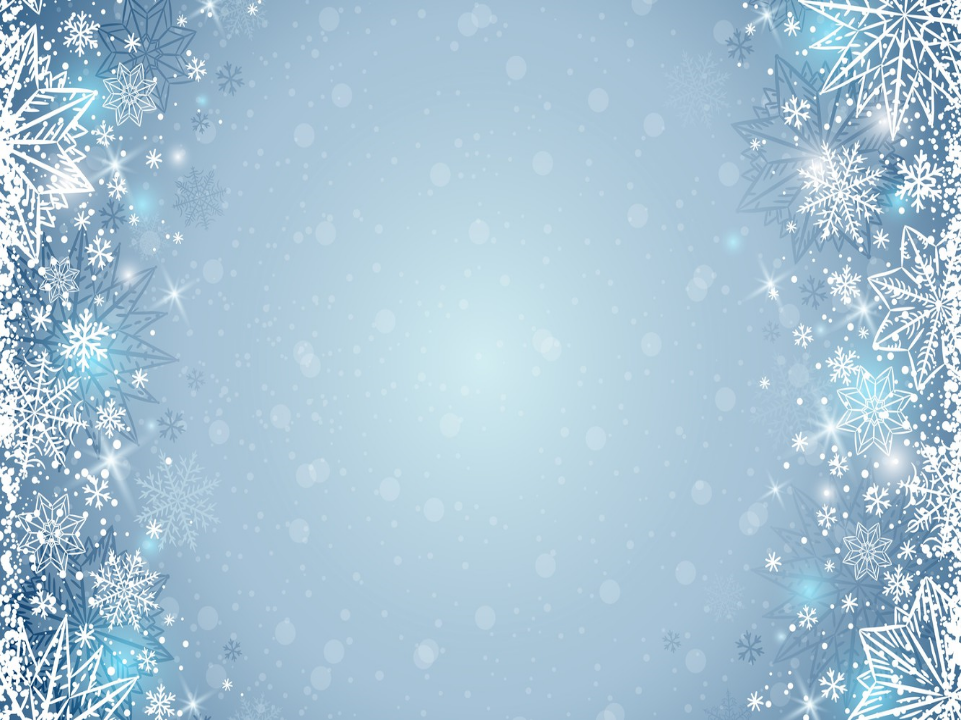 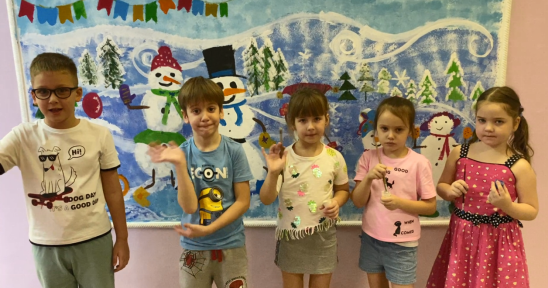 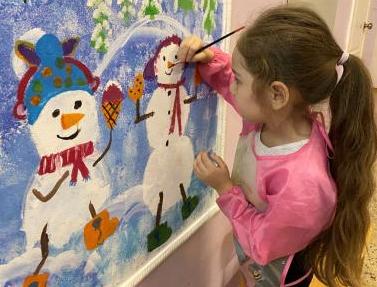 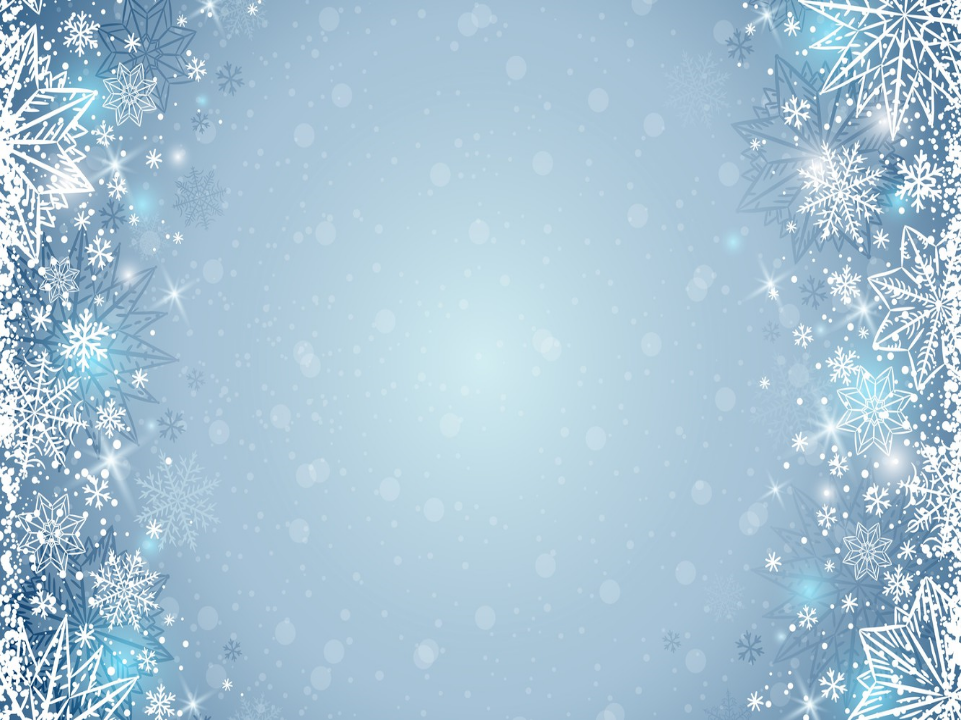 Презентация совместных творческих работ детей и родителей «Загадки снеговика»
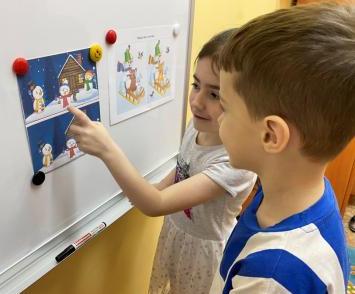 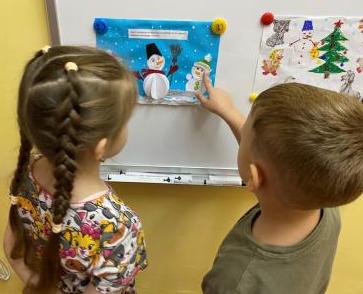 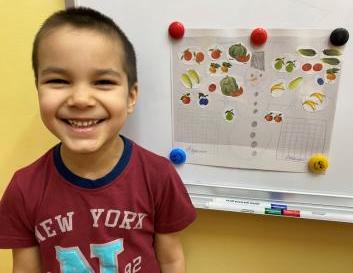 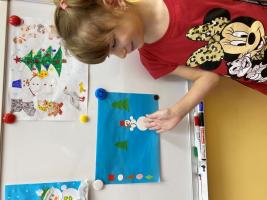 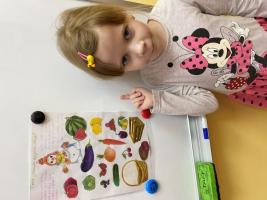 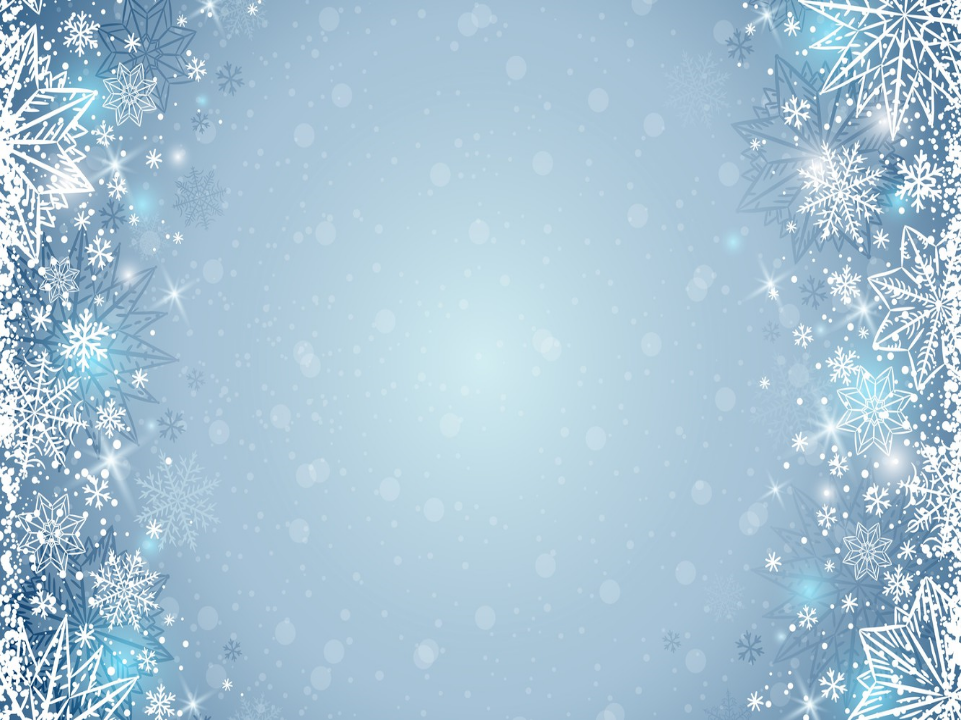 Дети познакомились с историей появления снеговика, закрепили знания о сезонных изменениях в природе в зимнее время года.
  В результате продуктивной деятельности 
дети получили опыт  коллективного взаимодействия и сотрудничества, умение работать в команде.
 Дошкольники познакомились с нетрадиционными техниками изобразительной деятельности, многообразием художественных материалом.
  Родители вместе с детьми стали участниками и призерами конкурса «День снеговика»
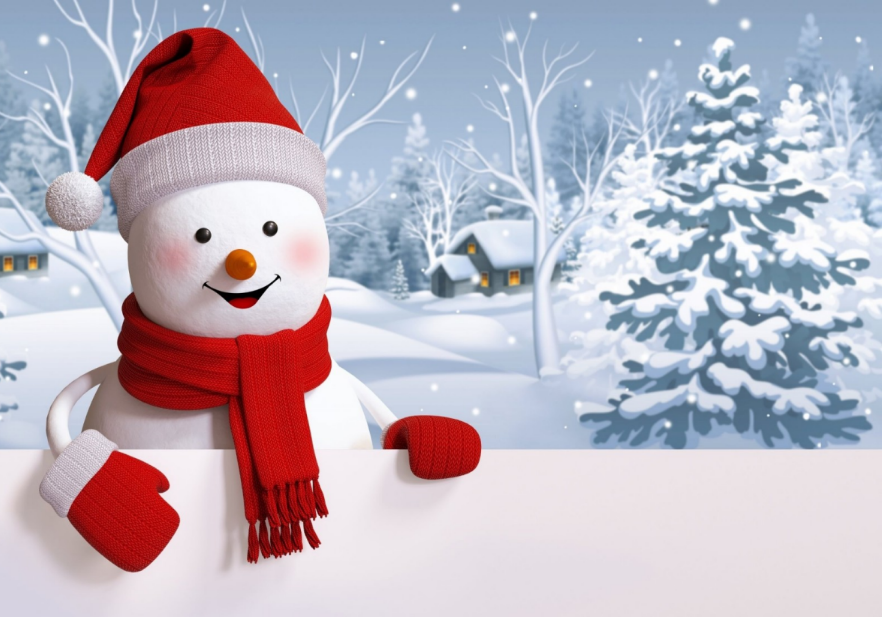 Итоги проекта